Figure 7. Mean response and mean dissimilarity over runs in pFs. Both in the placebo and ketamine condition, mean ...
Cereb Cortex, Volume 26, Issue 5, May 2016, Pages 1986–1996, https://doi.org/10.1093/cercor/bhv018
The content of this slide may be subject to copyright: please see the slide notes for details.
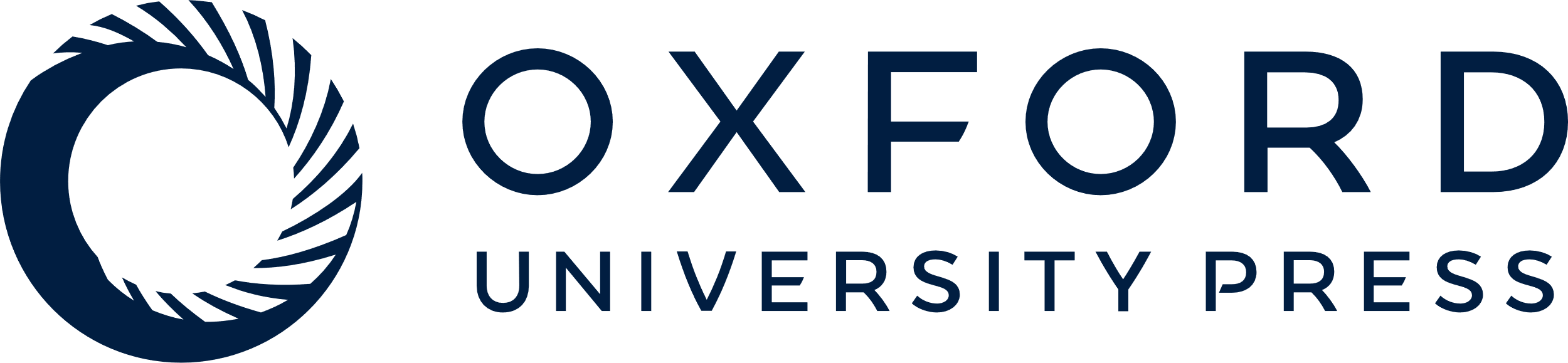 [Speaker Notes: Figure 7. Mean response and mean dissimilarity over runs in pFs. Both in the placebo and ketamine condition, mean response decreased and mean dissimilarity increased in pFs. Error bars indicate SEs.


Unless provided in the caption above, the following copyright applies to the content of this slide: © The Author 2015. Published by Oxford University Press. All rights reserved. For Permissions, please e-mail: journals.permissions@oup.com]